Project: IEEE 802.15 Working Group for Wireless Personal Area Networks (WPANs)

Submission Title: [Opening Plenary Information]	

Date Submitted: March 5, 2018	

Source: Rick Alfvin, Vice Chair IEEE 802.15 
Affiliation: Linespeed Events LLC
Re: 
Abstract:	Opening Plenary Presentation
Purpose:	Supporting information for WG Agenda.
Notice:	This document has been prepared to assist the IEEE 802.15.  It is offered as a basis for discussion and is not binding on the contributing individual(s) or organization(s). The material in this document is subject to change in form and content after further study. The contributor(s) reserve(s) the right to add, amend or withdraw material contained herein.
Release:	The contributor acknowledges and accepts that this contribution becomes the property of IEEE and may be made publicly available by 802.15.
March 2018
Rick Alfvin (Linespeed Events LLC)
Slide 1
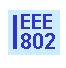 802.15
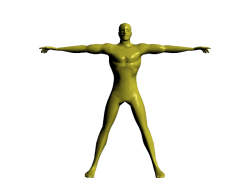 113th Session of meetings of the IEEE 802.15 Working Group for Wireless Personal Area Networks
March 7-10, 2018

Hyatt Regency O’Hare
Rosemont, IL USA
March 2018
Rick Alfvin (Linespeed Events LLC)
Slide 2
Meeting Resources
Document DOWNLOADS
http://griffin.meeting.verilan.com 
Document CONTROL NUMBERS
https://mentor.ieee.org 
Document UPLOADS
https://mentor.ieee.org 
ATTENDANCE
https://imat.ieee.org
March 2018
Rick Alfvin (Linespeed Events LLC)
Slide 3
ATTENDANCE
16 Regular Time Slots
MUST attend at least 12 Time Slots to meet the minimum 75% attendance requirement.
Attendance closes at the end of the 802.15 closing plenary on Thursday evening. 
All requests for corrections to attendance credit must be submitted to Rick Alfvin by the end of the closing plenary.
March 2018
Rick Alfvin (Linespeed Events LLC)
Slide 4
802.15 WG VOTERS SUMMARY
As of March 1, 2018
65 Voters
6 Nearly voters
31 Aspirants
March 2018
Rick Alfvin (Linespeed Events LLC)
Slide 5
WG Letter Ballots
Three important things to remember
Read the instructions.
Pay attention to the instructions.
Follow the instructions.
March 2018
Rick Alfvin (Linespeed Events LLC)
6
Any questions?
March 2018
Rick Alfvin (Linespeed Events LLC)
Slide 7
Thank you!…and have a great week
March 2018
Rick Alfvin (Linespeed Events LLC)
Slide 8